復興道路で三陸沿岸がグーンと身近に！
八戸市
洋野種市
E4A
E45
久慈
E4
野田
普代
田野畑中央
宮古盛岡横断道路
宮古～盛岡約80km
約35分短縮!
（令和３年３月全線開通）
岩泉龍泉洞
宮古中央
盛岡市
三陸沿岸道路
仙台～八戸359km
約３時間20分短縮!
（令和３年12月全線開通）
宮古市
E45
東北横断自動車道
釜石秋田線
釜石～花巻80km
約30分短縮!
（平成31年３月全線開通）
E46
E45
山田
花巻市
大槌
E46
E46
釜石中央
釜石市
E45
大船渡
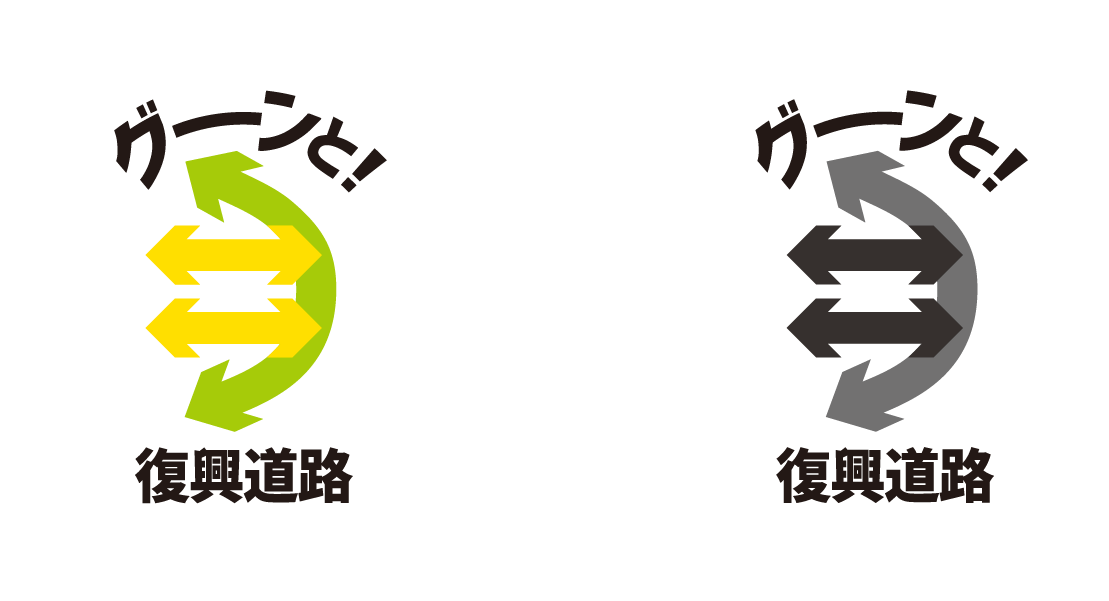 陸前高田
E4
至
仙台市
令和４年１月作成
※短縮時間はH27センサスと復興道路開通後の
比較をしたものです。